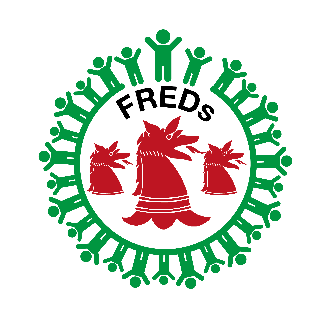 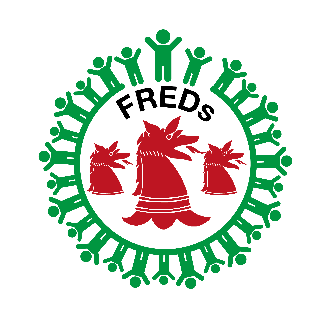 FREDs calendar of events 2020/21 (TBC)
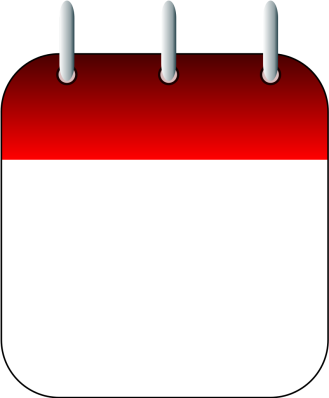 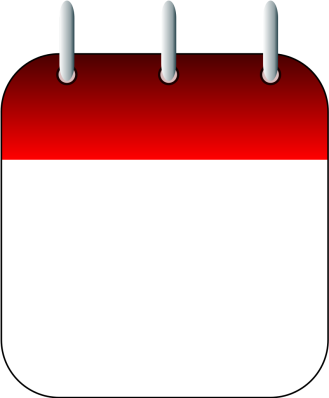 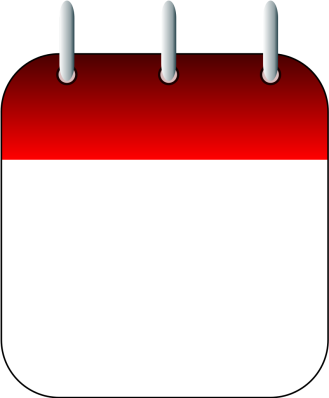 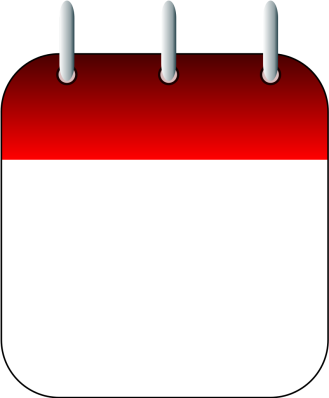 Autumn term
SEPT
OCT
NOV
DEC
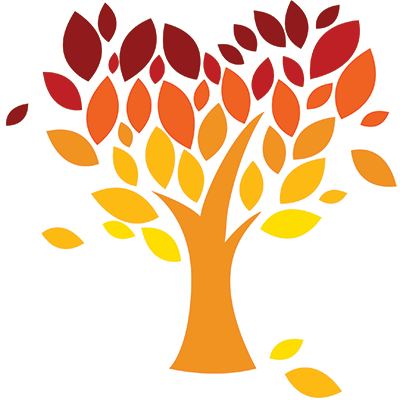 Xmas Cards (TBC)
Hawks (14th)

FREDs AGM (15th)
FREDs Meeting (20th)
We need your help
Are you able to spare an hour or two every couple of months to help us plan and execute these events? 
Are you able to support at the event?
If you can, please don’t hesitate to get in touch with Donna at kdonnahunter@aol.com. We are always looking for willing volunteers, and no contribution is too small!
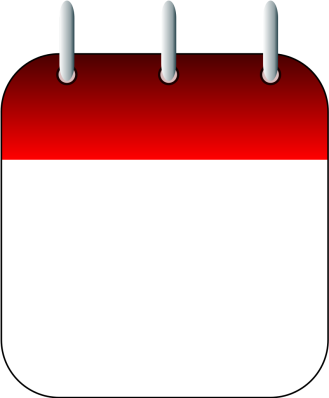 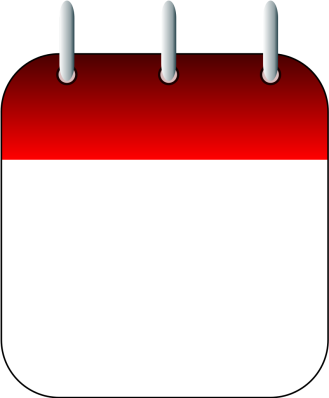 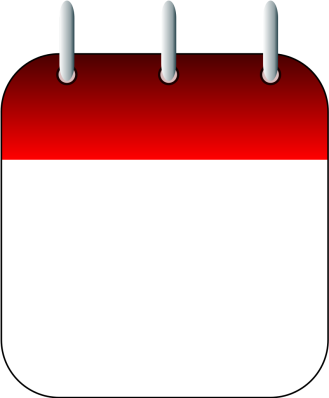 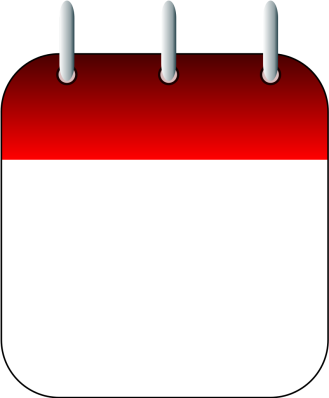 Spring term
JAN
FEB
MAR
APRIL
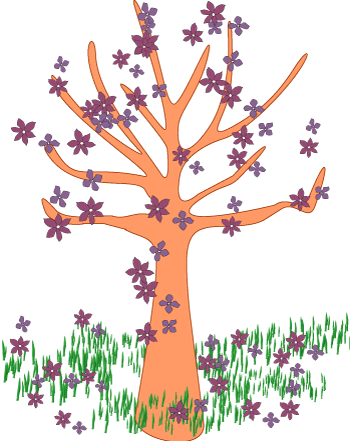 Online Quiz (TBC)
Mother’s Day Sale (11th) 
Easter Books (25th)
Family Treasure Hunt (TBC)
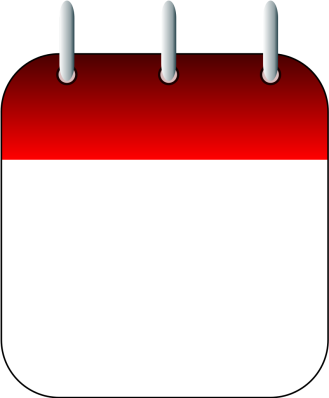 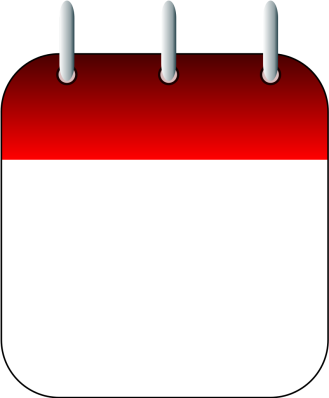 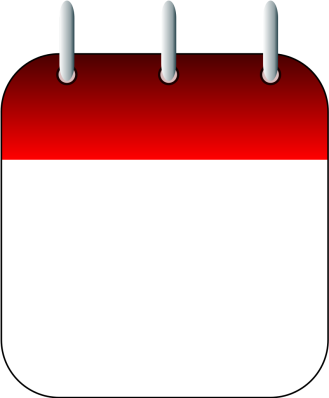 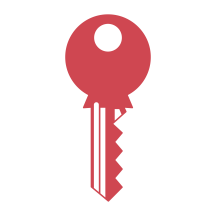 Summer term
JULY
MAY
JUNE
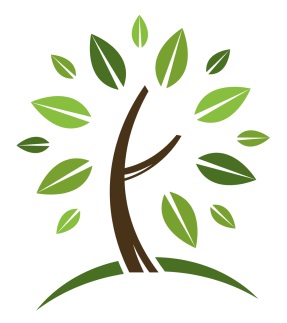 Super-Man Sale (17th)
Summer Fete (pending Covid19 regulations at the time) (TBC)
Pupils & FREDs event
FREDs meetings
Pupil-only event
Adult-only social event